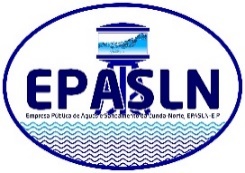 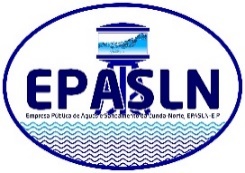 EMPRESA PÚBLICA DE ÁGUA E SANEAMENTO DA LUNDA-NORTE	-E.P
9º CONSELHO CONSULTIVO DO MINEA-LUANDA/2019

ÁGUA E ENERGIA: MELHORIA DO SERVIÇO COM FOCO NA SUSTENTABILIDADE

SINOPSE-EPASLN
EPASLN-E.P
INTRODUÇÃO

Sendo a água um bem social, é objectivo principal da EPASLN-E.P, garantir o fornecimento deste precioso liquido de forma regular e segura e criar mecanismos adequados de sustentabilidade dos Sistemas .
Pretedemos assim acompanhar o crescimento demografico, aumentando o nivel de produção consoante a demanda em novas zonas habitacionais
A EPASLN, vê-se assim obrigada a capcitar o seu quadro do pessoal afim de poder corresponder as expectativas e satisfazer da melhor forma a sociedade.
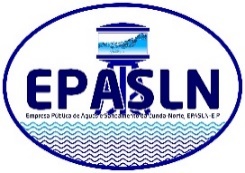 EPASLN-E.P
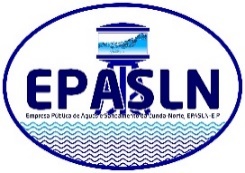 DADOS POPULACIONAIS DA LUNDA-NORTEA Provincia da Lunda-Norte conta com uma população estimada em 1.090.000 segundo os dados actualizados dos Serviços Provinciais do INE
PROJECTOS EM CURSO
No âmbito do plano  para o  reforço dos Sistemas de abastecimento de água, estão em curso na província 7 projectos  e 5 em perspectiva, conforme a ilustração dos quadros 1 e 2 abaixo:
Quadro 1







OBS: O contrato das sedes municipal do Lucapa, Cuilo, Lubalo, Chitato e Xá-Muteba, apresenta 85,16%  de execução física e 87,38 de execução financeira.
EPASLN-E.P
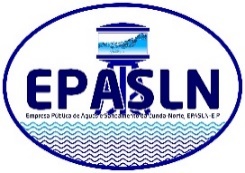 PROJECTOS EM PERSPECTIVAS
                              Quadro 2






ACÇÕES DE FORMAÇÃO
Foram desenvolvidas e estão em perspectivas as seguintes acções
EPASLN-E.P
Formação em Perspectiva
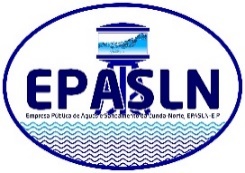 EPASLN-E.P
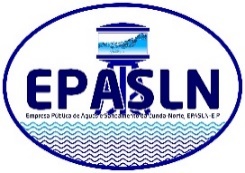 EPASLN-E.P
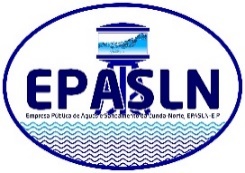 INDICADORES PARA ÁGUA RURAL
SISTEMA DE ABASTECIMENTO DE ÁGUA DA SEDE CAPITAL DA PROVINCIA
EPASLN-E.P
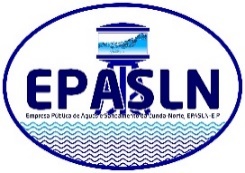 CONCLUSÃO


Comparando a situação actual com a anterior, verifica-se uma evolução no que tange ao abastecimento de água a população, preve-se também ainda melhoria com a implementação da Assintência Técnica para capacitação de quadros afectos a empresa.
EPASLN-E.P
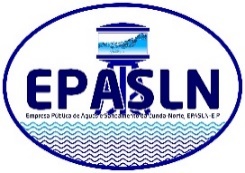 MUITO OBRIGADO
EPASLN-E.P